Is it Research? QI? EBP?
Christina Koulouglioti PhD, RN
Senior Research Fellow
Research and Innovation Department
University Hospitals Sussex NHS Foundation Trust
Nov 24th, 2023
Benefits
Organisations strive to integrate Research, Quality Improvement, Evidence Based Practice (EBP), Clinical audit and service evaluation

Better patient outcomes

Reduce cost

Increase quality
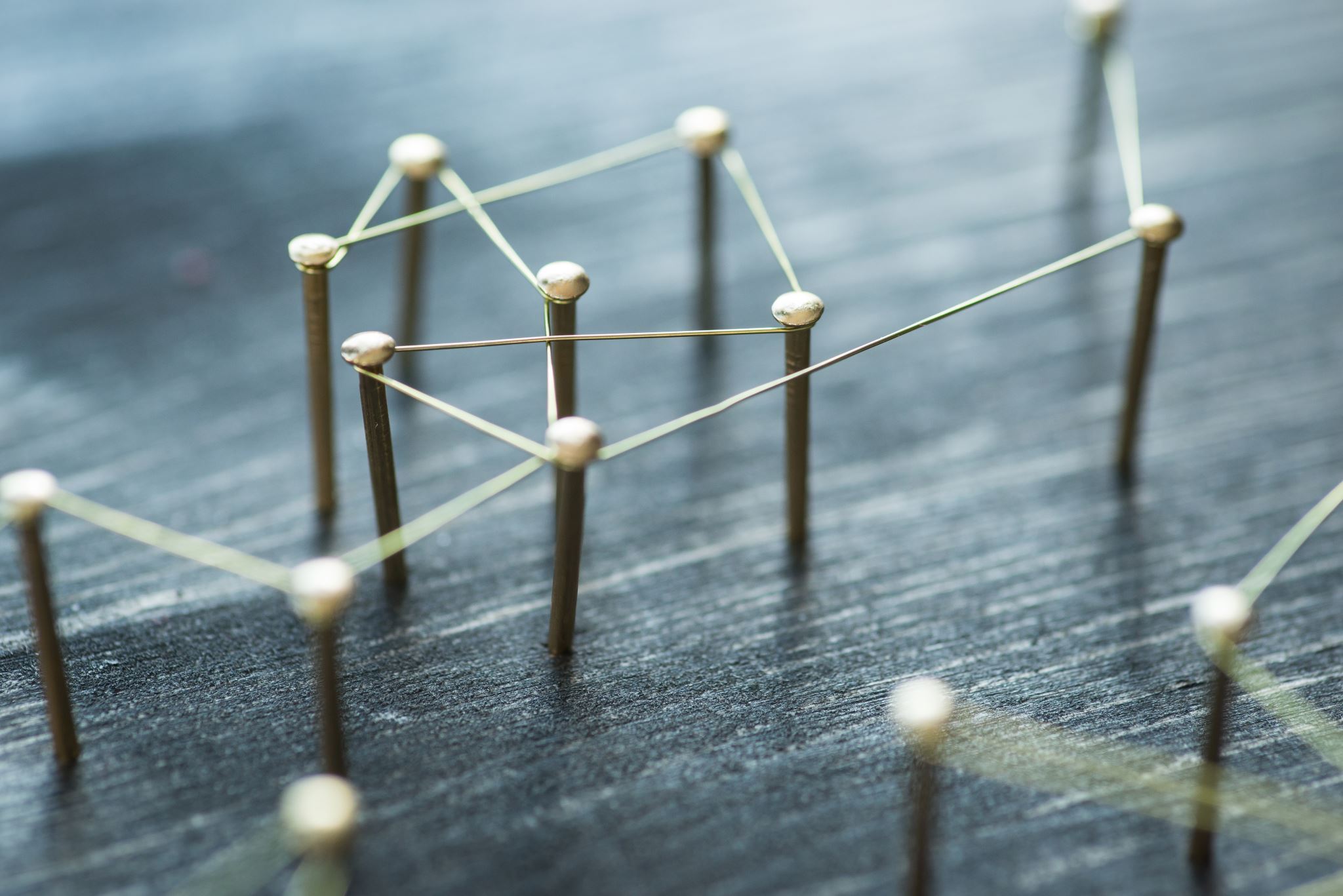 2
Research/QI/EBP
Confusion
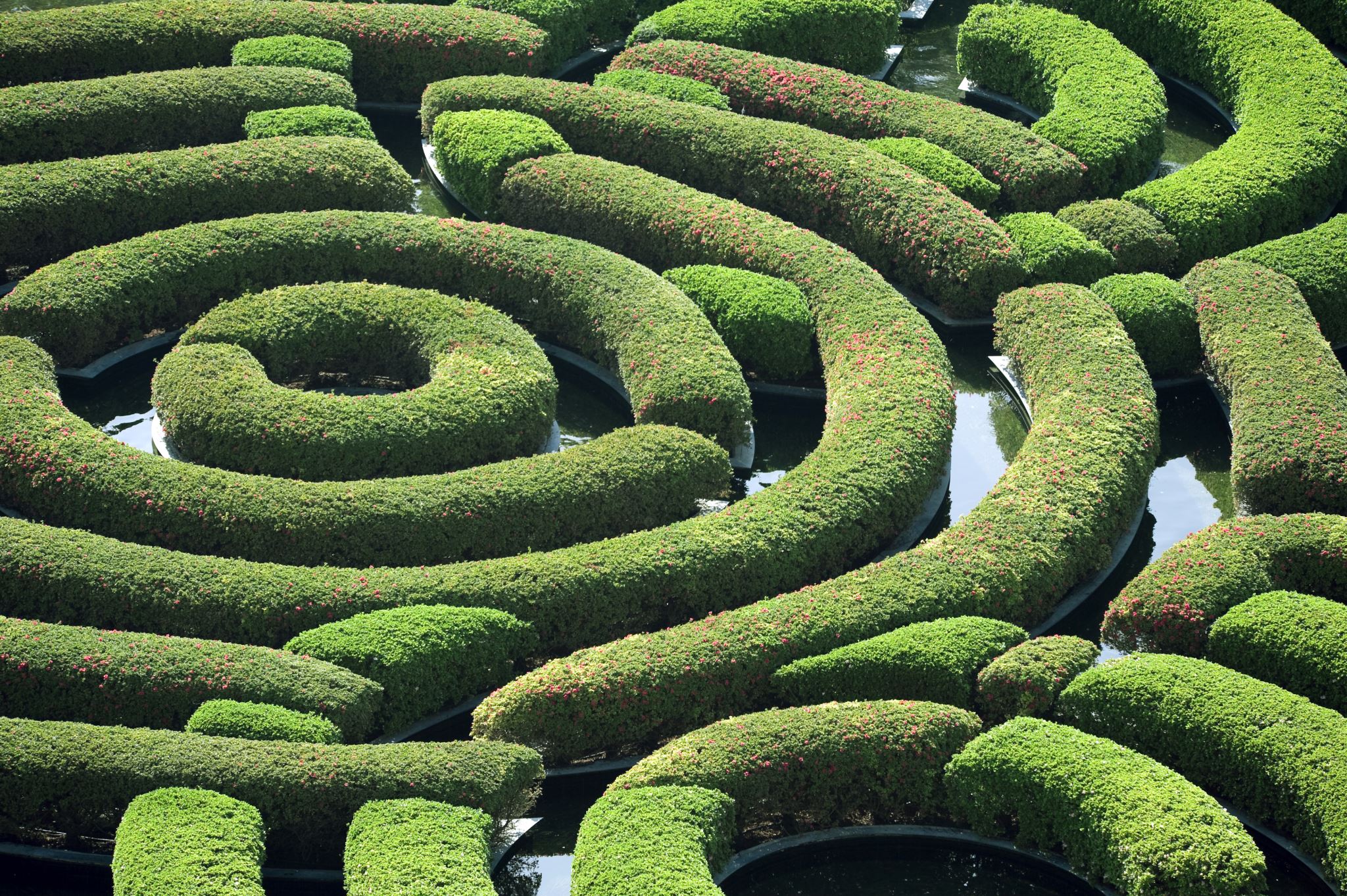 Confusion on methodological differences between Quality Improvement (QI), Evidence Based Practice (EBP) and Research

Because of the many overlapping features
3
Research/QI/EBP
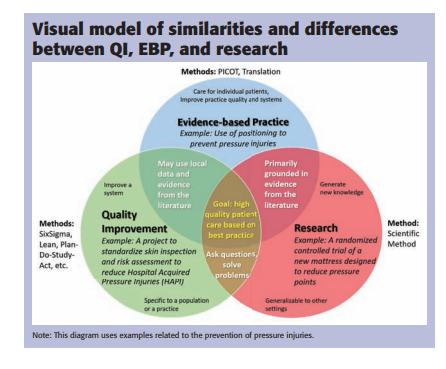 Grys CA. Evidence-based practice, quality improvement, and research: A visual model. Nursing. 2022 Nov 1;52(11):47-49. doi: 10.1097/01.NURSE.0000889812.89287.45. PMID: 36259907.
4
Research/QI/EBP
5
Research/QI/EBP
University of Iowa Health Care, Nursing Research and EBP
6
Research/QI/EBP
QI
It is NOT research

Originated from auto industry/ business domain

It is a DATA driven systematic approach

Focus WITHIN the organisation/department
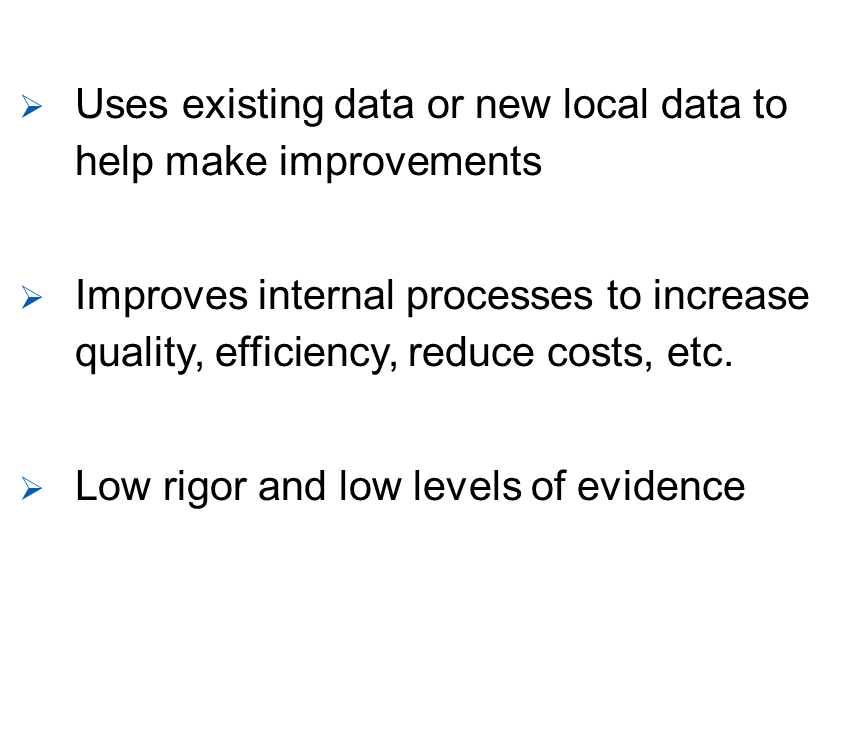 7
Research
QI Examples -  Resources
Reduce wait time for OR patients 

Increase customer satisfaction of A&E patients

Examining the use of a specific intervention at the ward/facility level in an attempt to reduce patient falls

Improving documentation of critical lab values

Homepage | BMJ Open Quality

QI-Innovation-Toolkit.pdf (nihr.ac.uk)
8
Research
EBP Examples – Resources
Healthcare bundles for example:
 
Pressure ulcer prevention
Falls prevention
Restraint free environments
Safe patient handling

Homepage | BMJ Evidence-Based Medicine
Homepage | Evidence Based Nursing (bmj.com)
Home - 2020 - The Centre for Evidence-Based Medicine (cebm.net)
Iowa Model of Evidence-Based Practice: Revisions and Validation - PubMed (nih.gov)
Fuld National Institute for EBP | Helene Fuld Health Trust National Institute for Evidence-based Practice in Nursing and Healthcare (osu.edu)
9
Research
Research Methodology
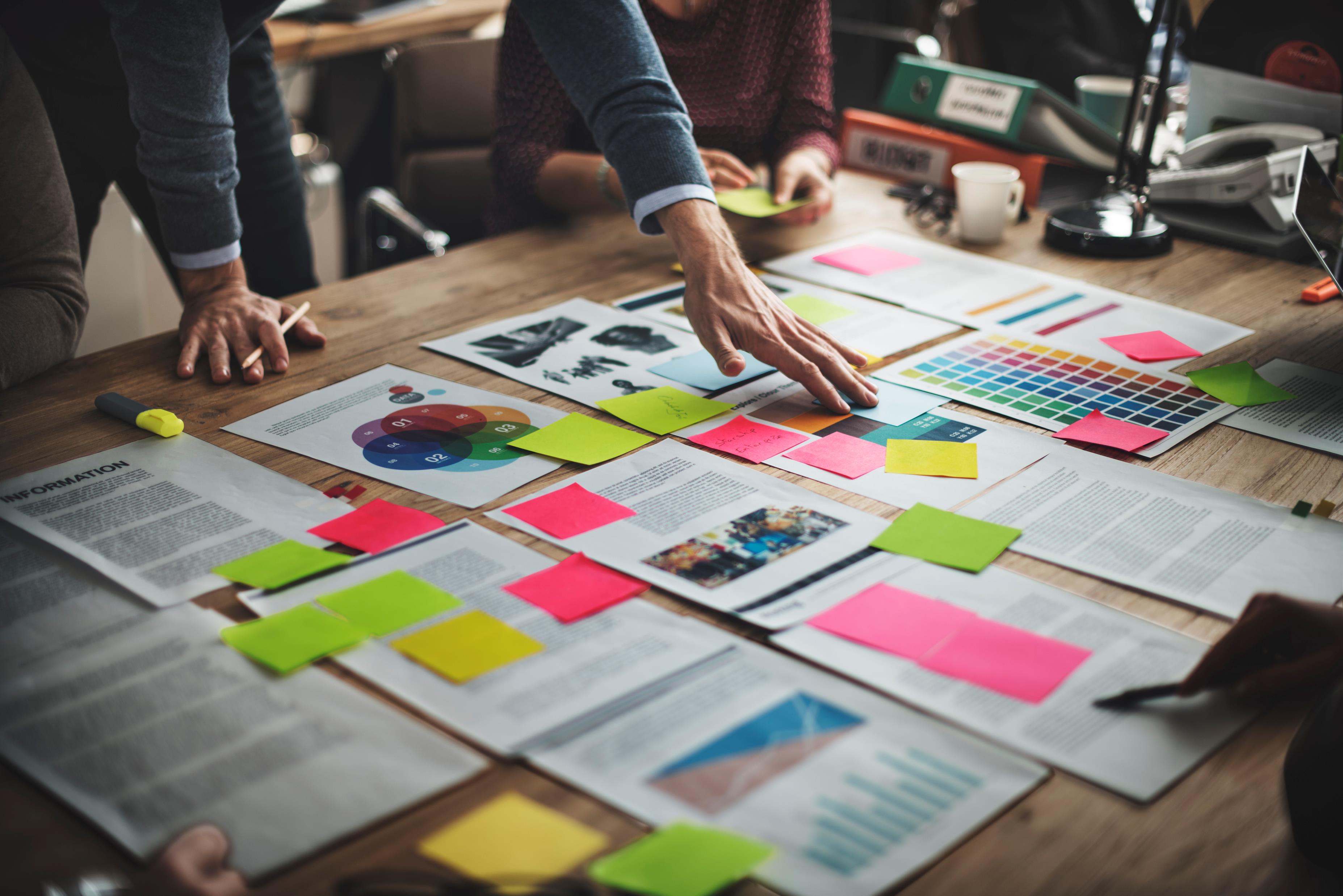 Research Question/Hypothesis
Literature review
Conceptual/theoretical model
Variables
Methods
Research design
Instrumentation
Data collection
Data analysis
Interpretation of Data-Results/Support or Refute questions/hypothesis
Implications for practice
Dissemination of findings
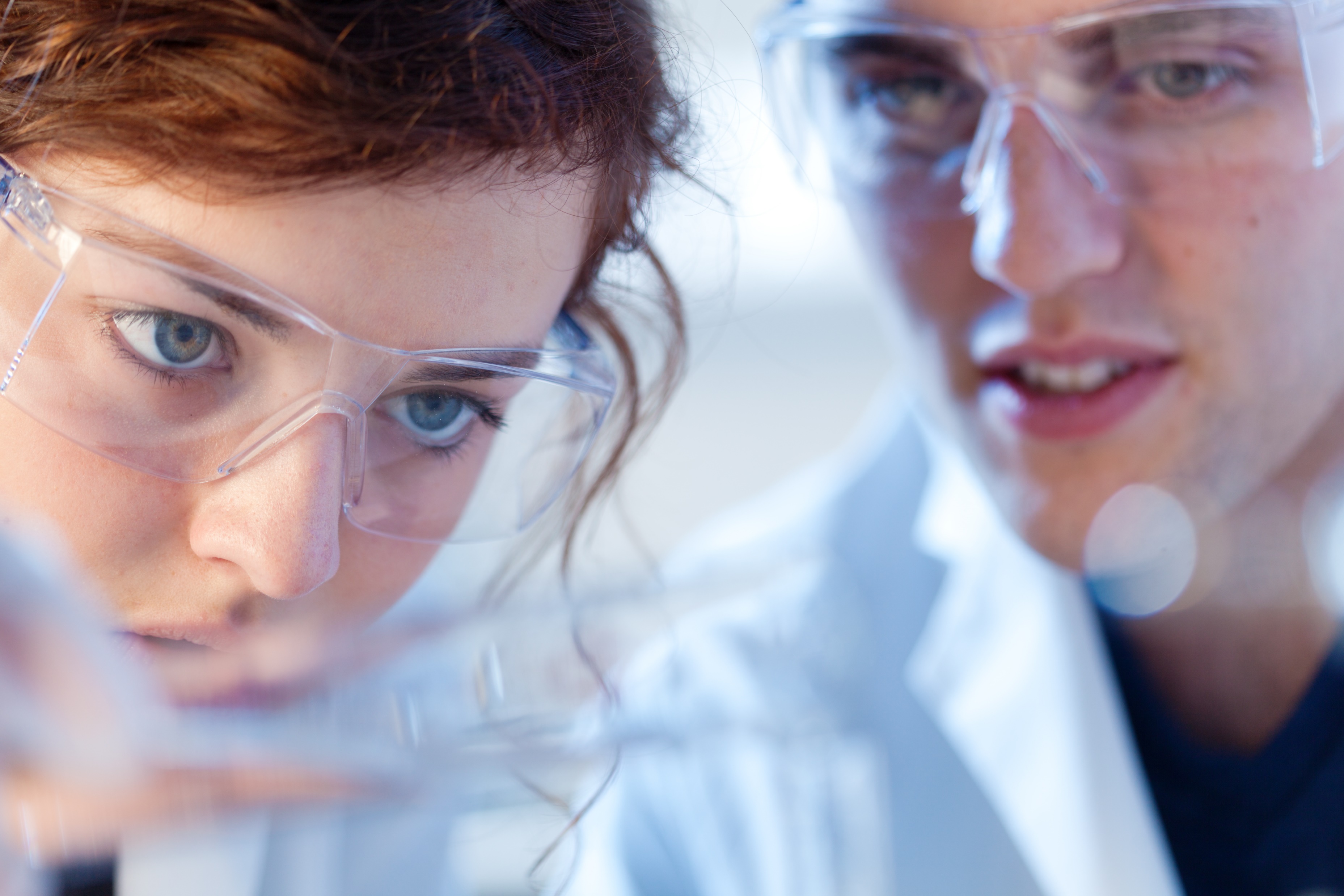 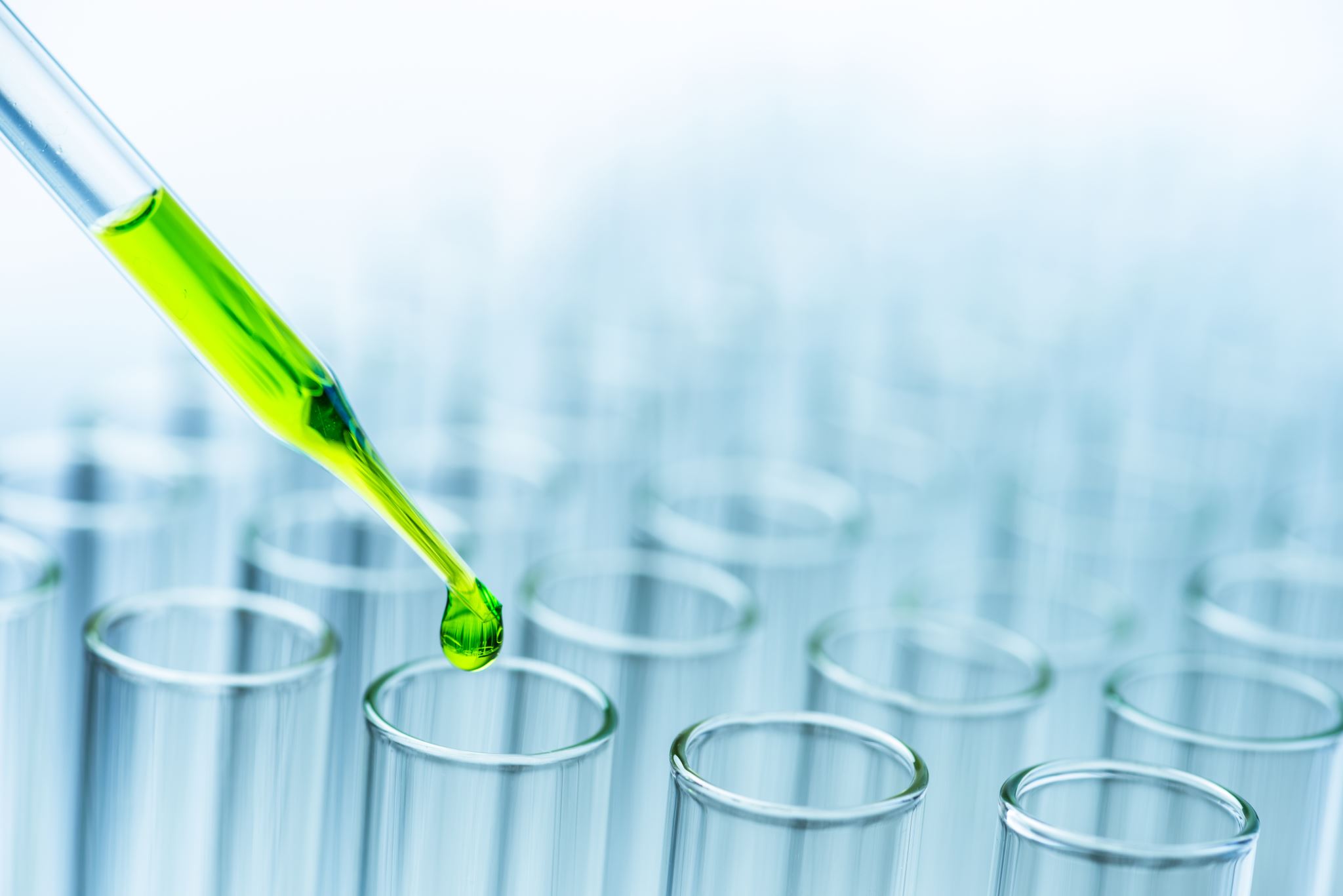 10
Research
Clinical Audit
Clinical audit measures the quality of care and services against agreed standards, making improvements where necessary

Asks “does this service reach a predetermined standard”

NICE | The National Institute for Health and Care Excellence
11
Research
Service evaluation
Service evaluations consider if existing or newly implemented services are effective. This process explores what is happening in a service as well as outcomes and experience for patients.
Asks “what standard does this service achieve”
12
Research
Moving forward
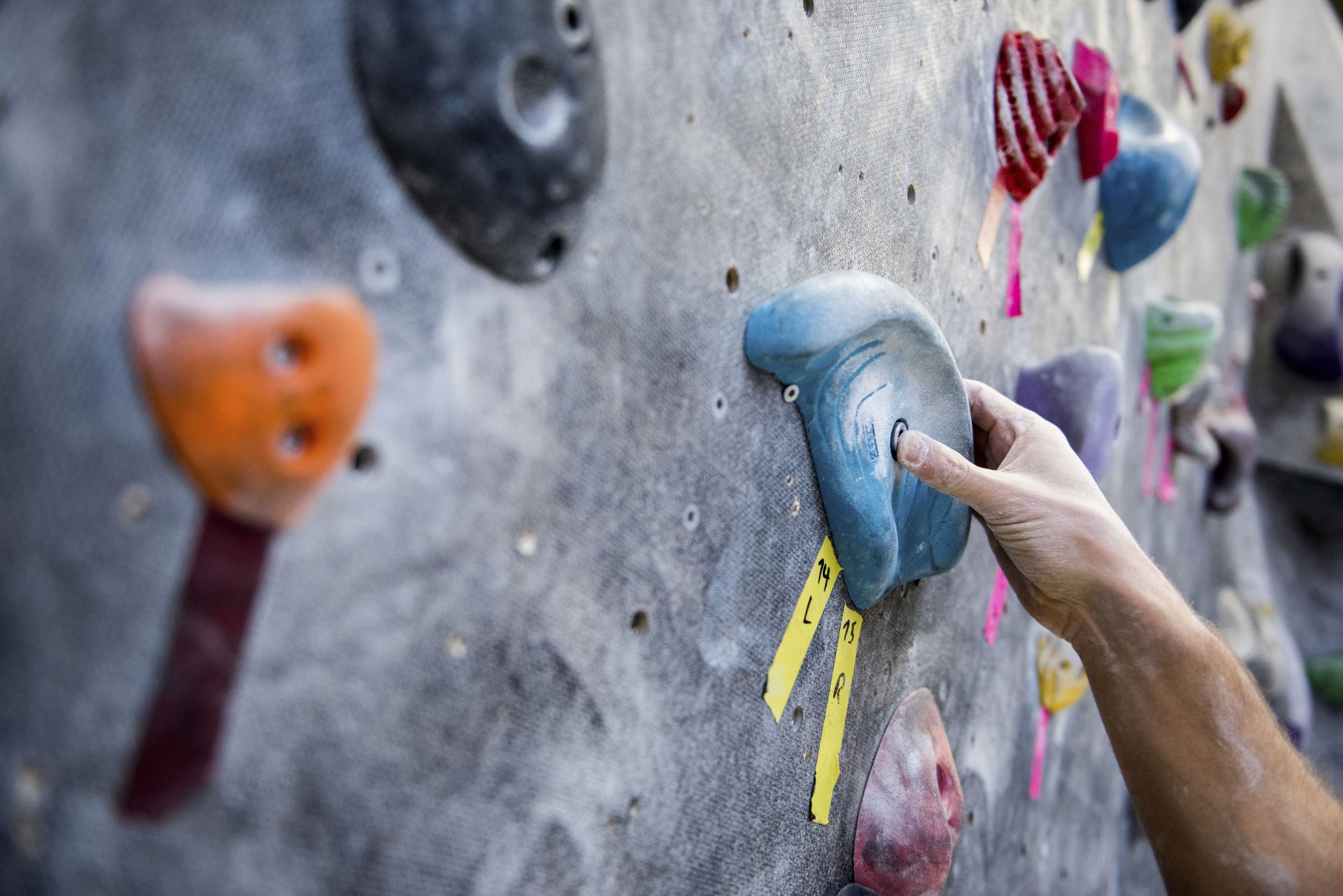 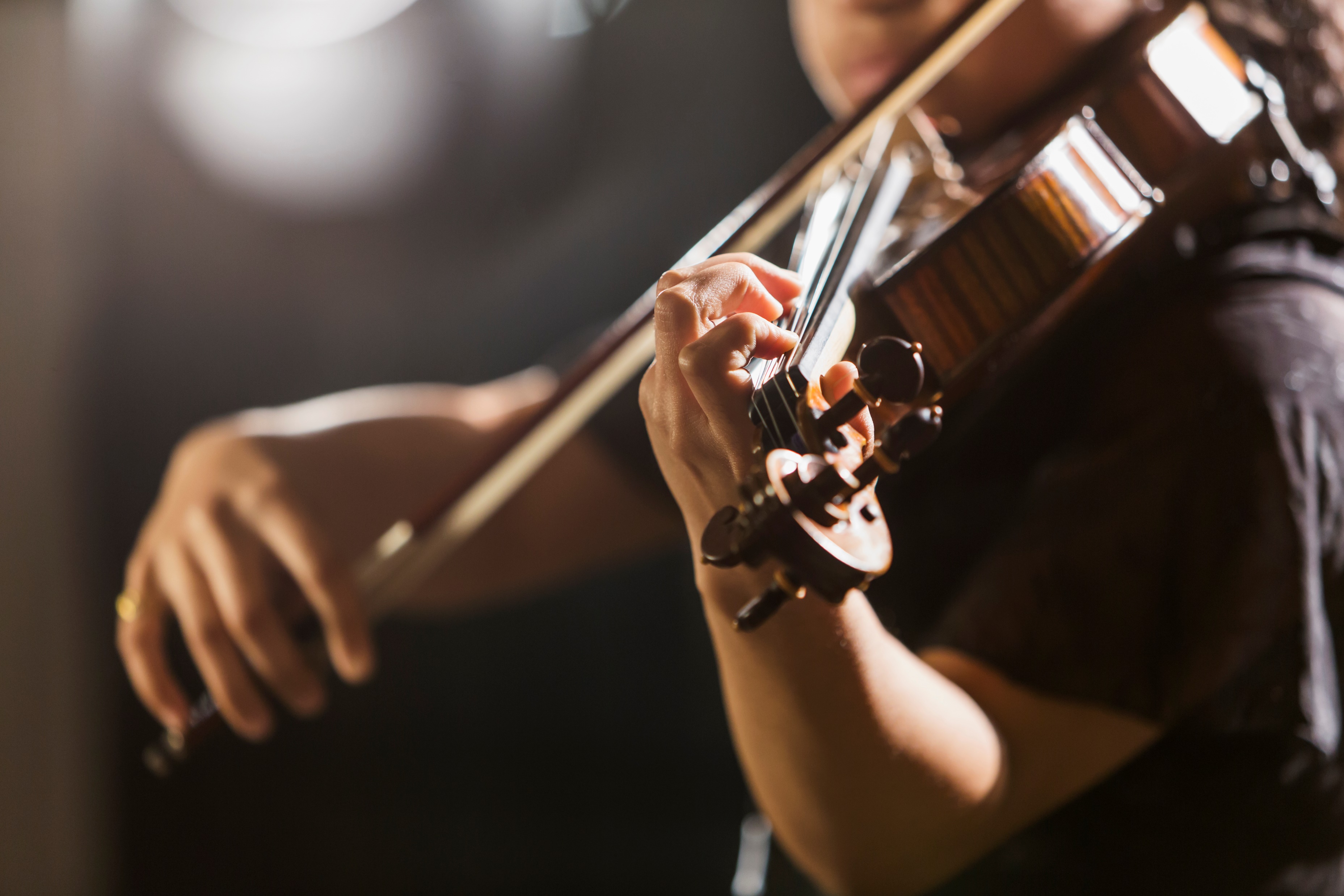 Is not a question of using one or the other 

All needed

Different skills for each approach

All important
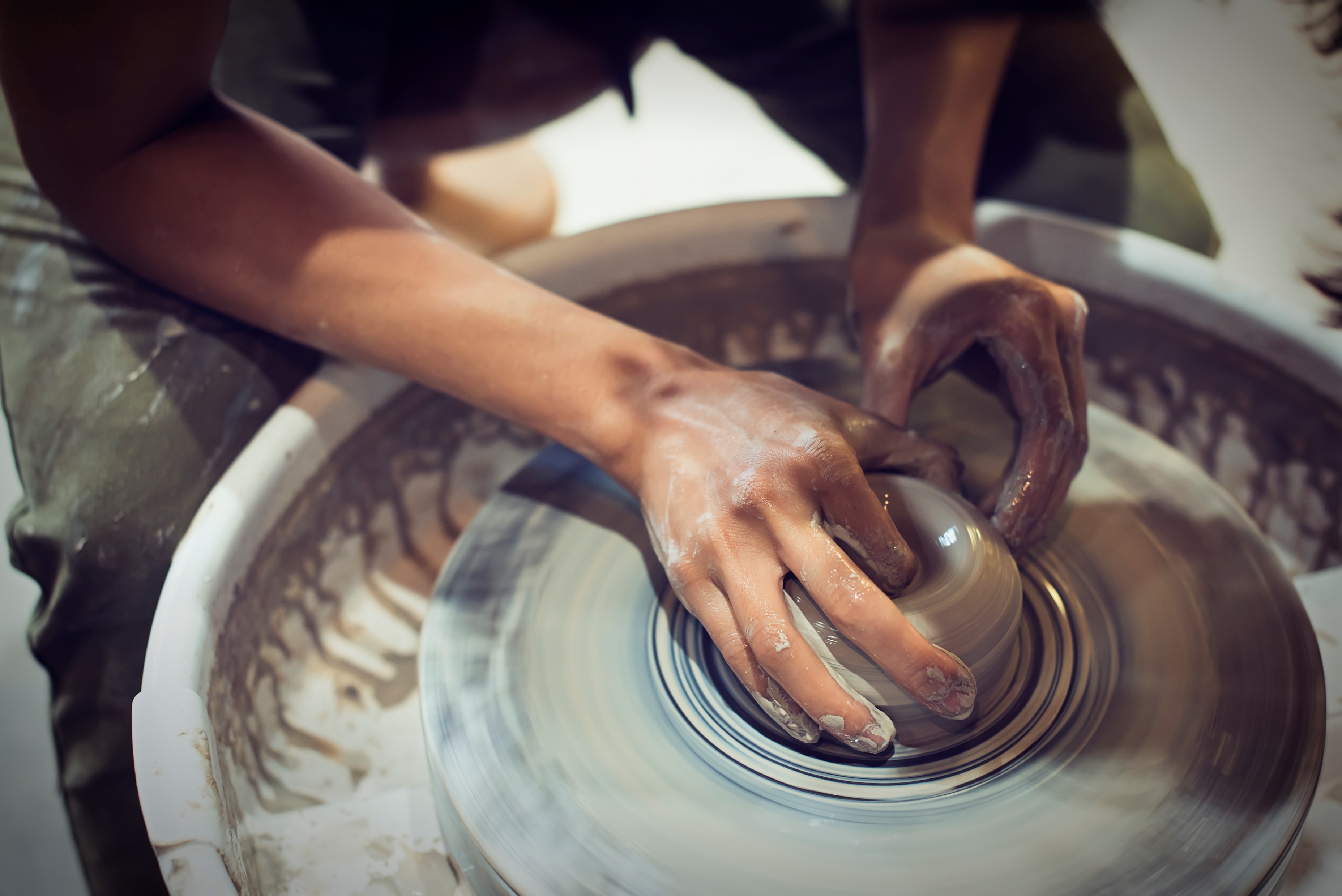 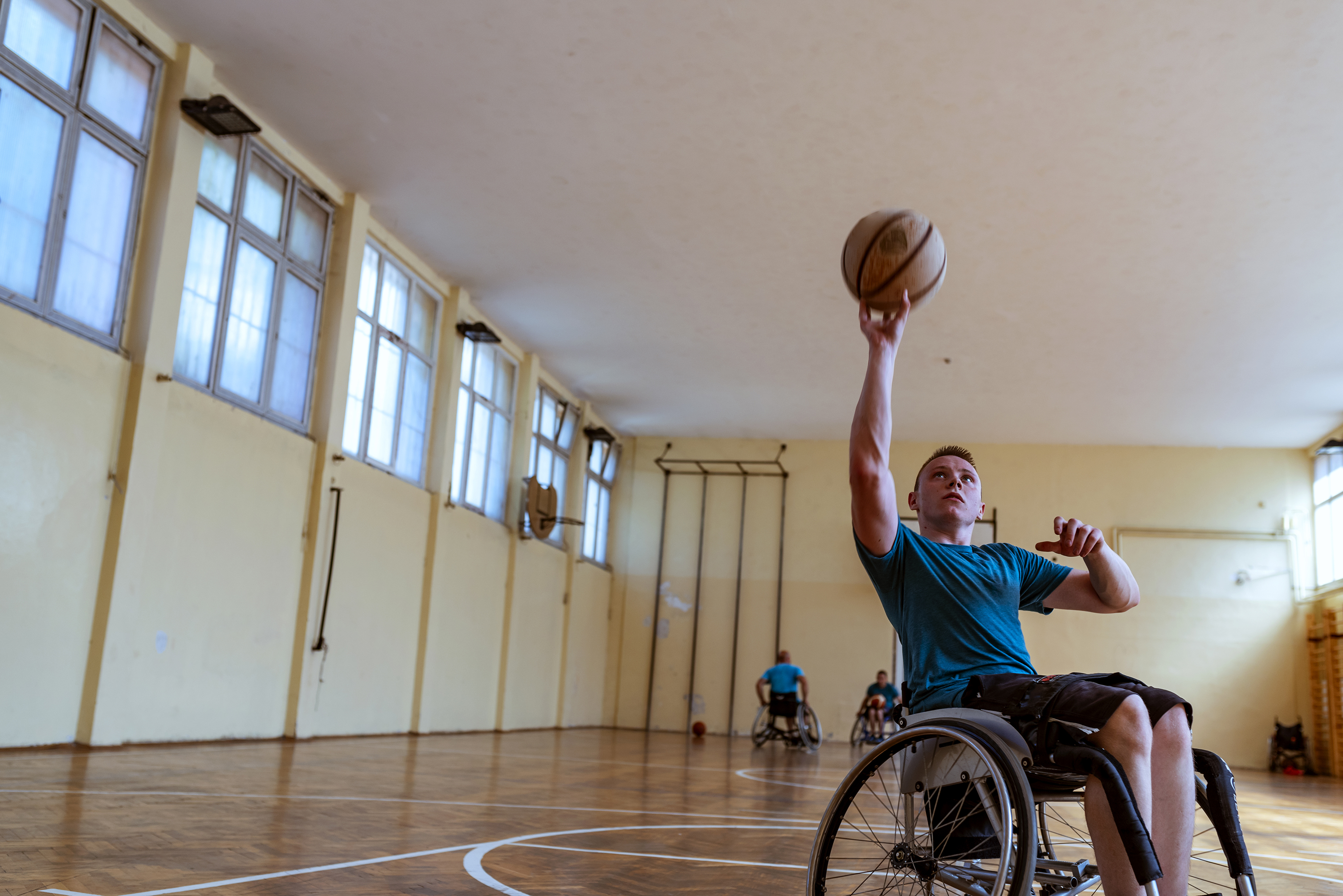 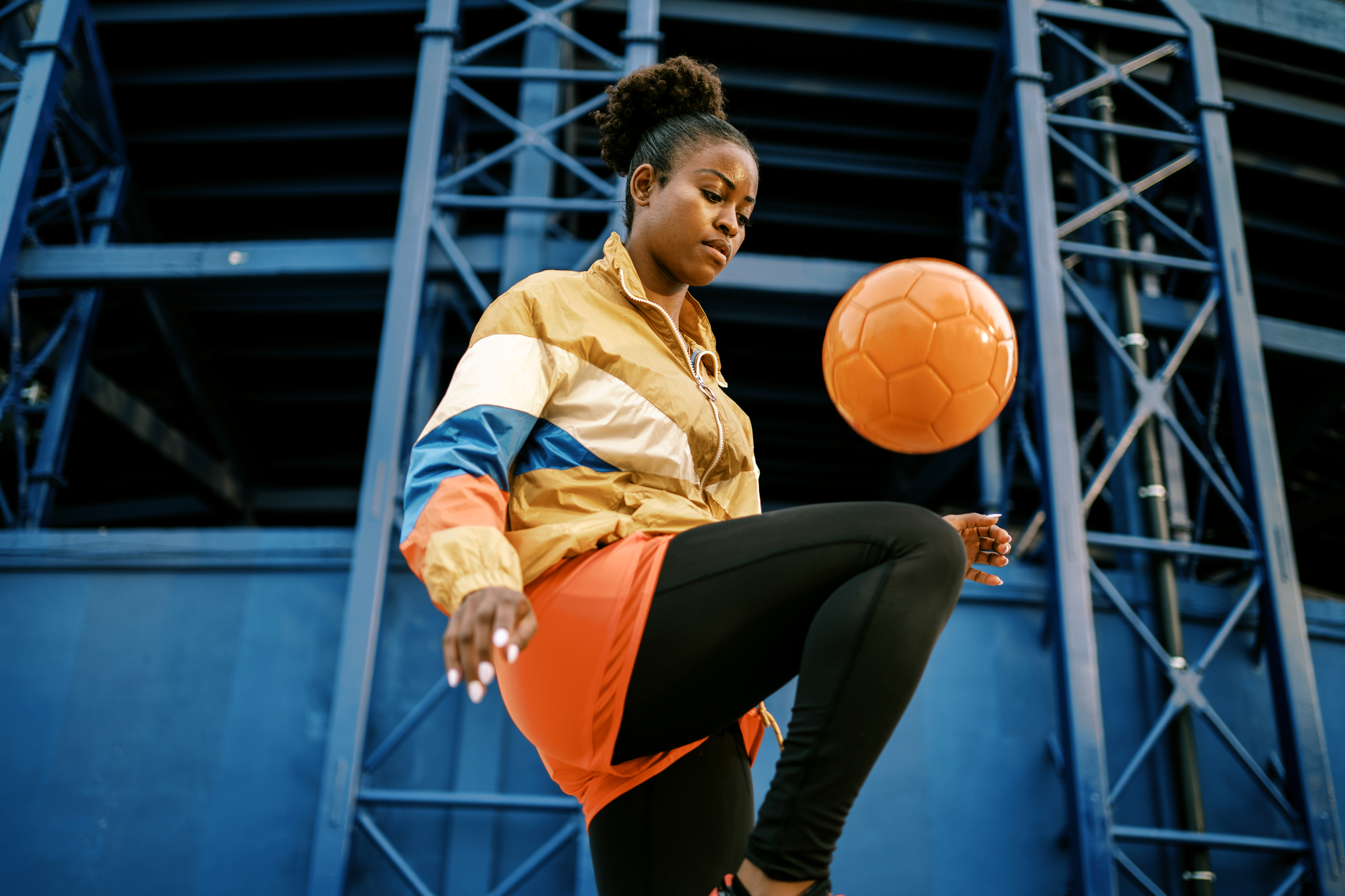 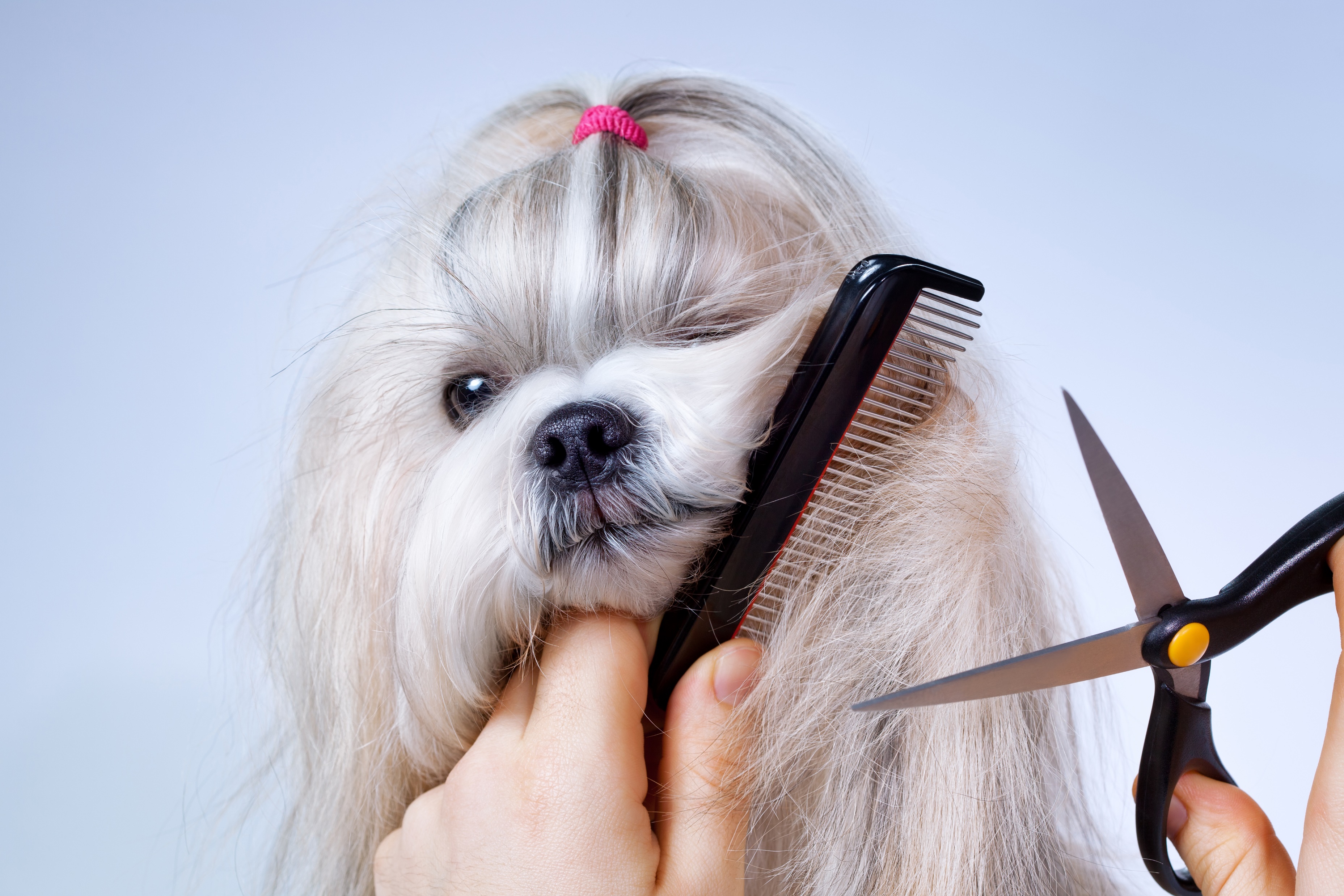 13
Research
Thank you and Questions
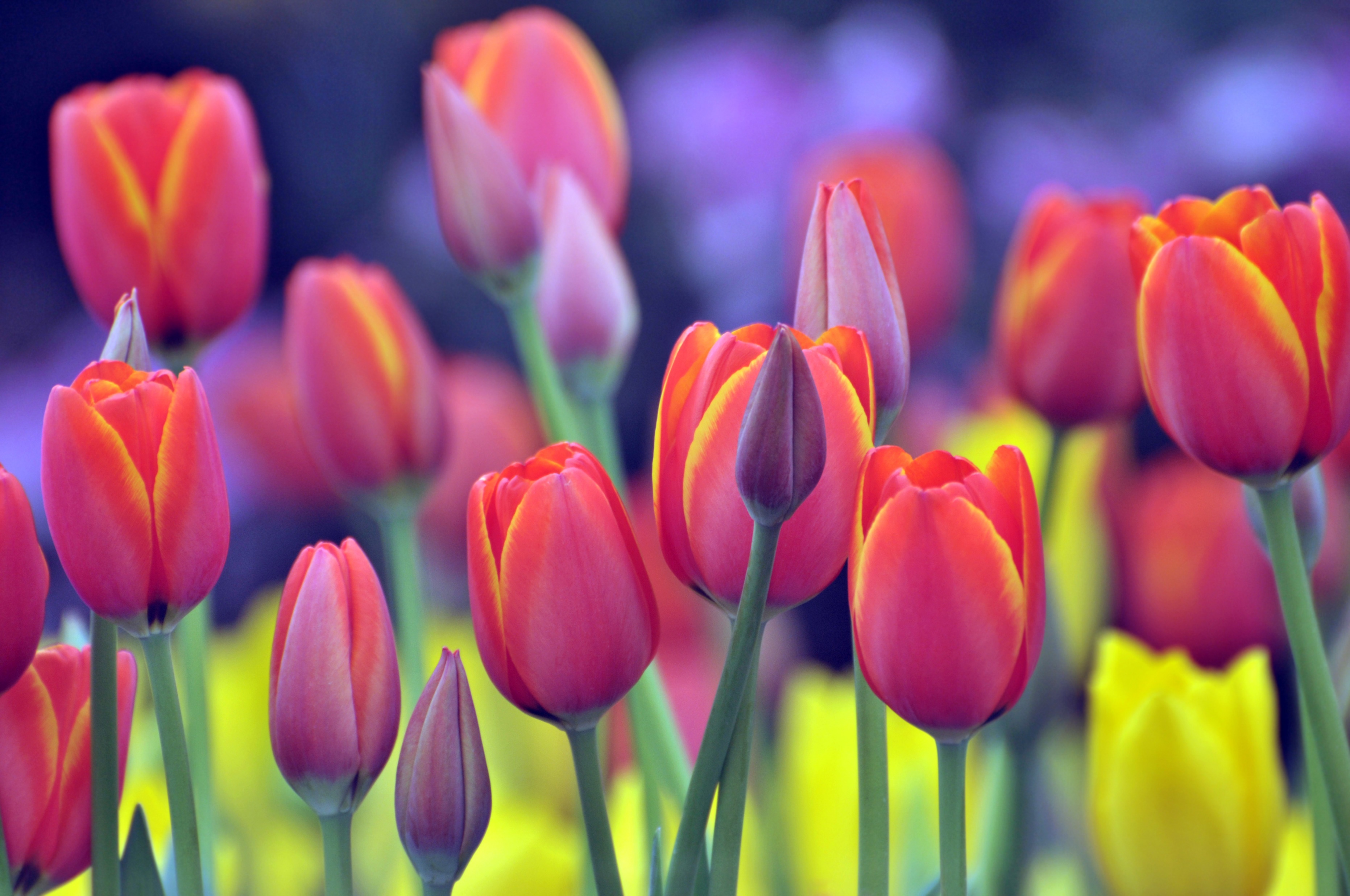 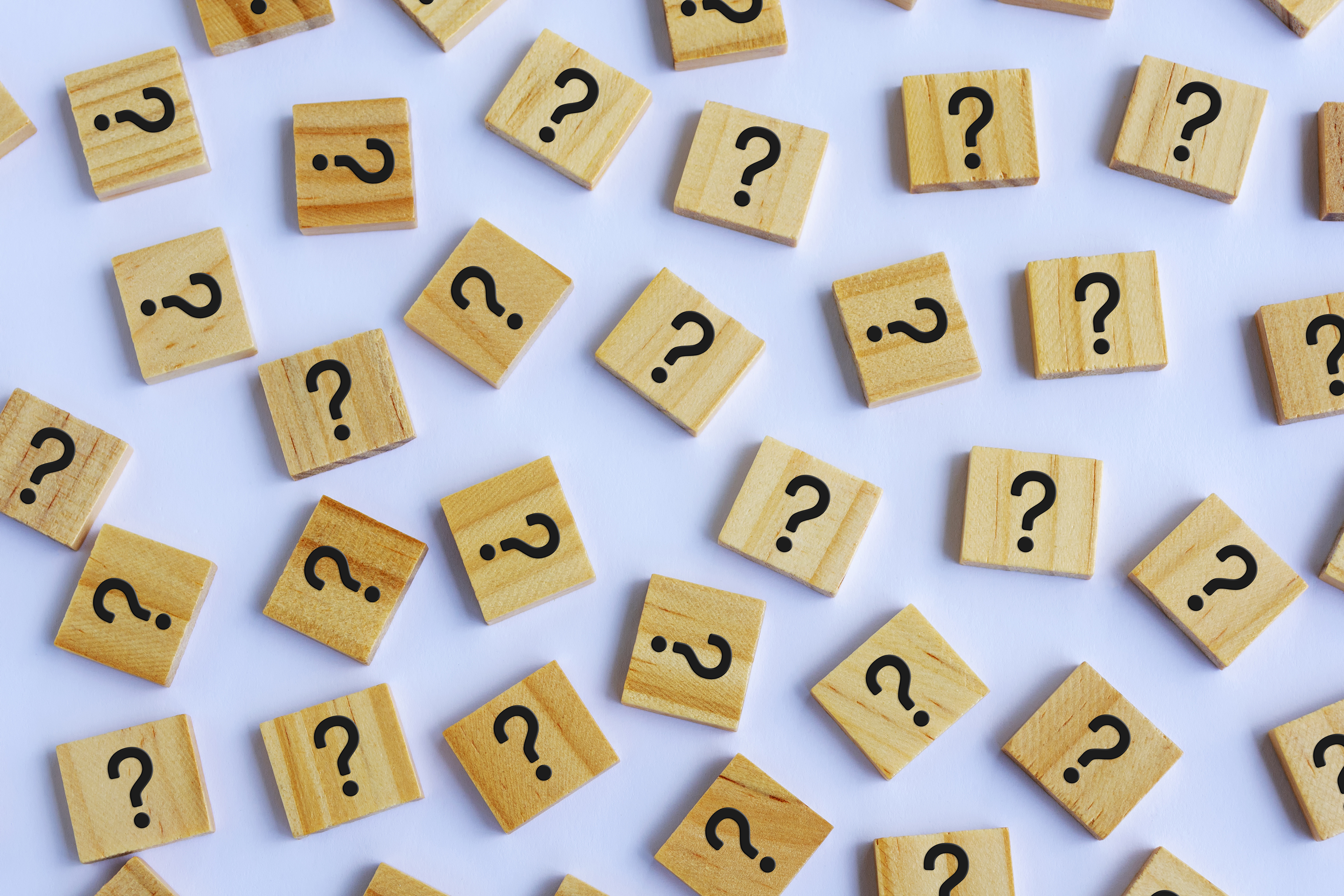 14
Research